Презентация к уроку литературного чтения
 в 1 классе 
«Урок-обобщение по разделу
 «Сказки, загадки, небылицы»  
по системе «Школа России».
1 апреля
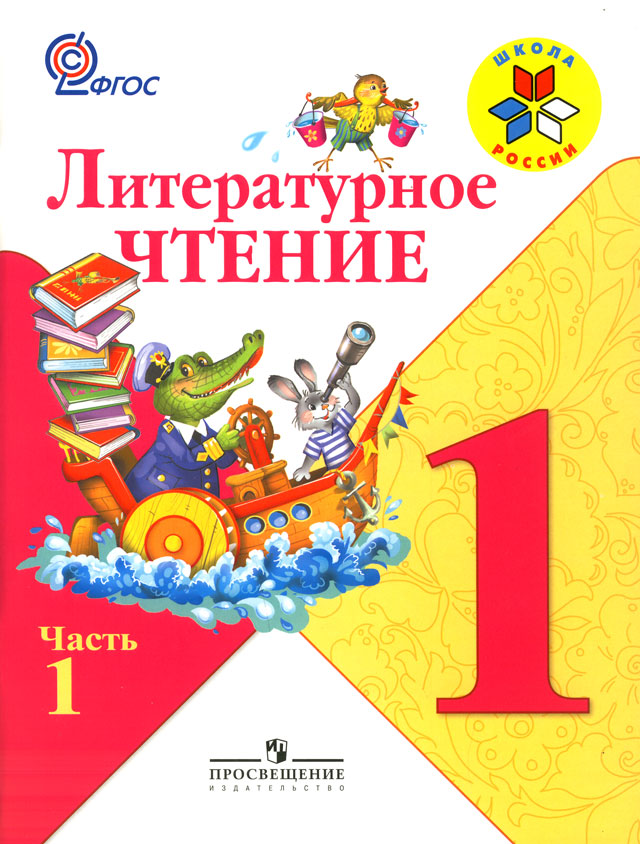 Раздел 2
Сказки, загадки,
небылицы
Сказки
народные
литературные
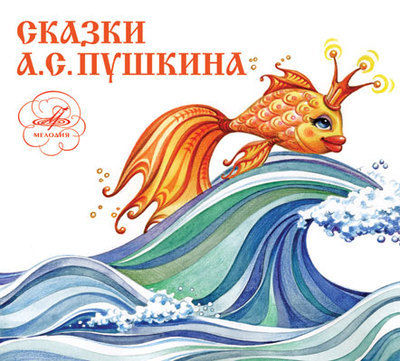 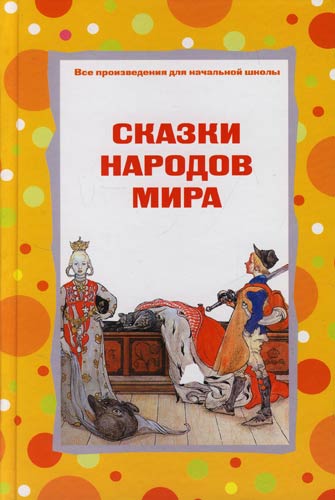 авторские
Народые сказки
О животных
Бытовые
Волшебные
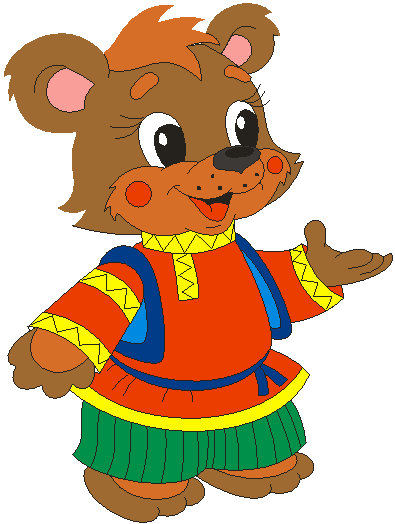 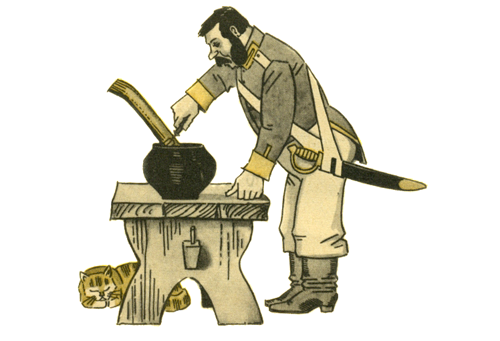 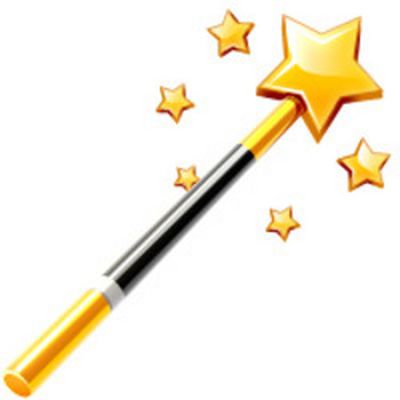 Из старинных книг
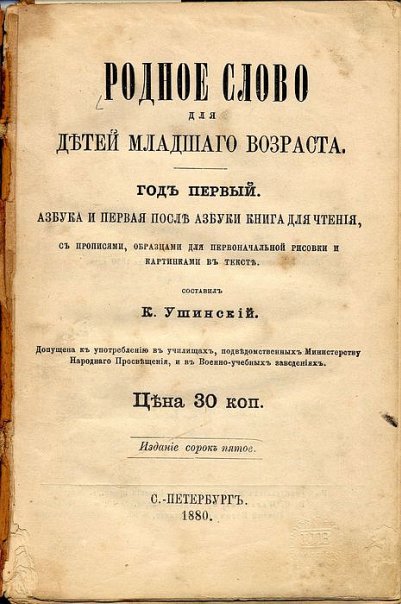 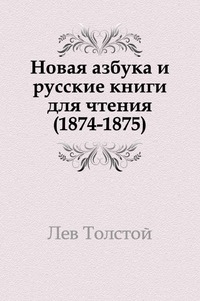 Константин Дмитриевич 
             Ушинский
«Гусь и журавль»
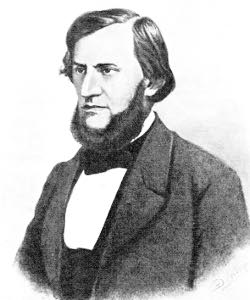 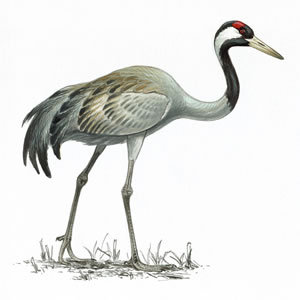 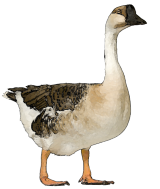 Лев Николаевич Толстой
«Зайцы и лягушки»
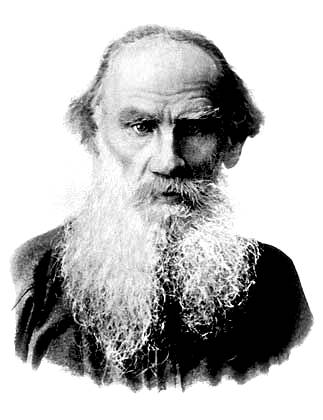 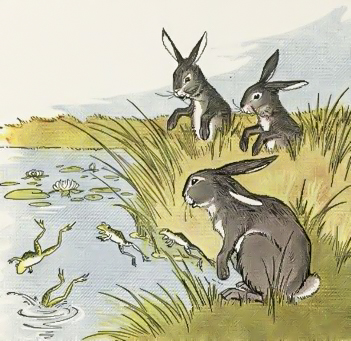 Разноцветные
 страницы
Скороговорки
Устное народное творчество
(фольклор)
5. Песни
6. Частушки
7. Потешки 
8. Небылицы
Сказки
Скороговорки
Пословицы
Загадки
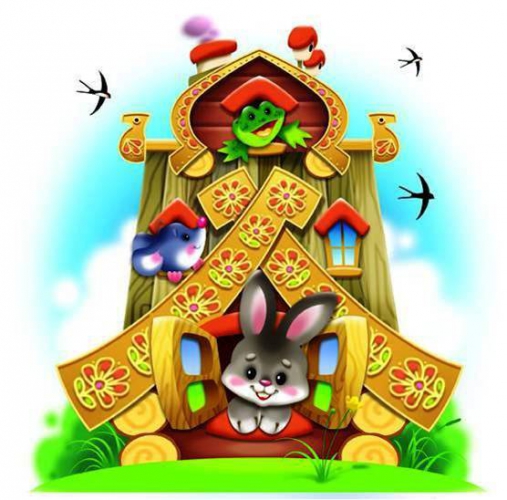 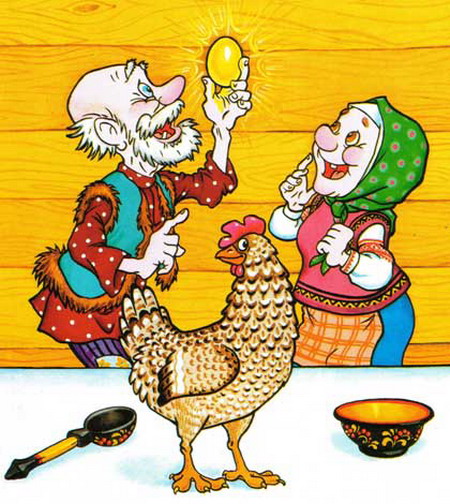 Сказки
народные
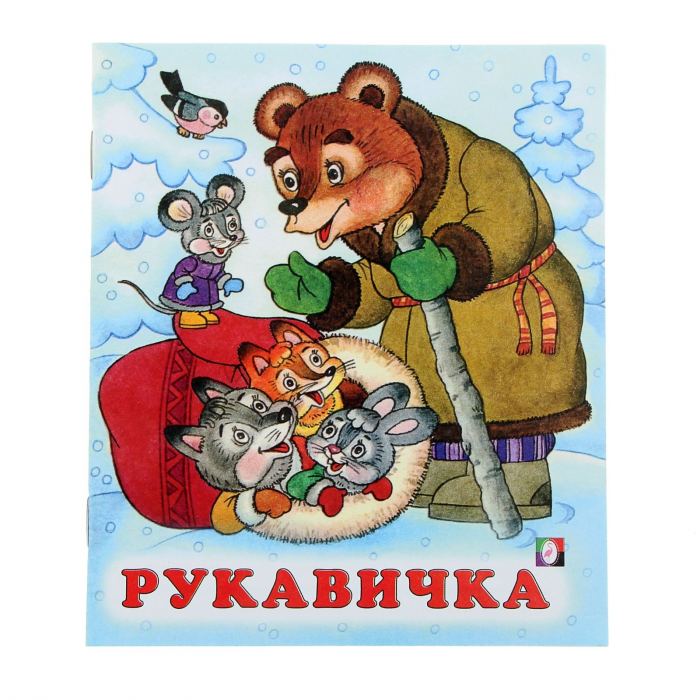 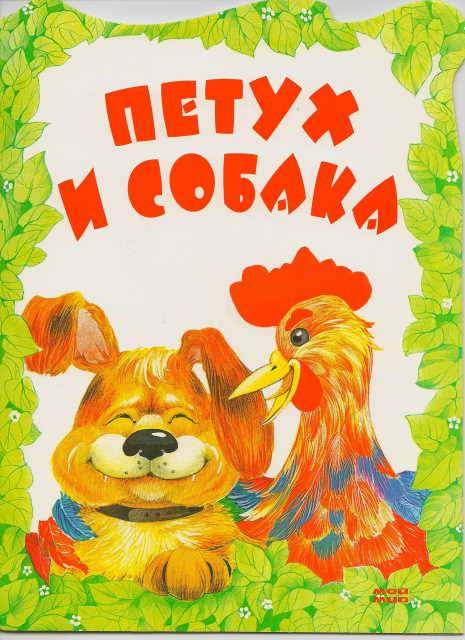 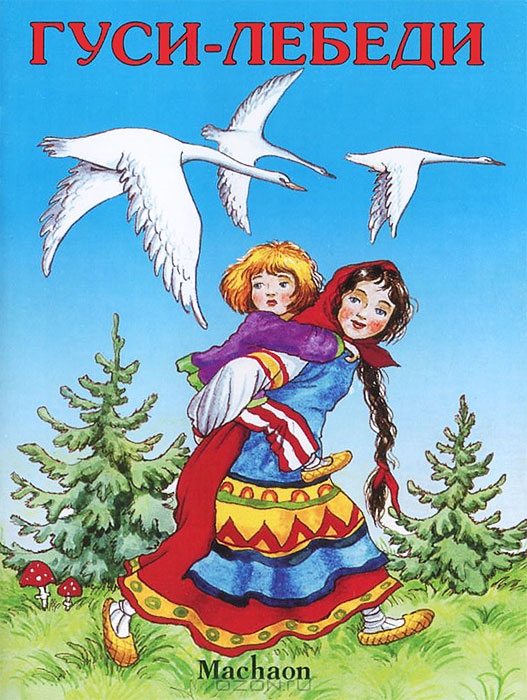 Сказки литературные
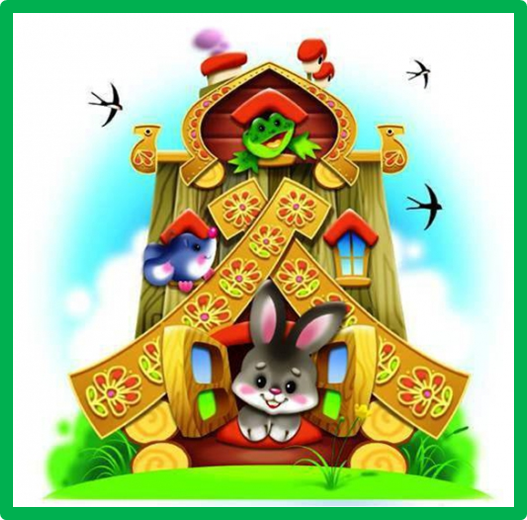 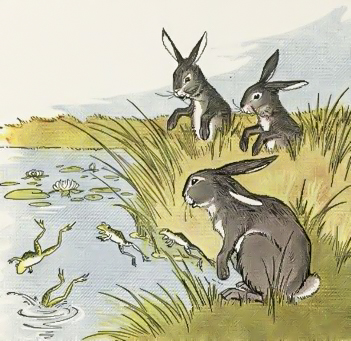 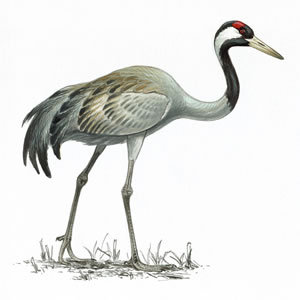 Е. Чарушин
К. Ушинский
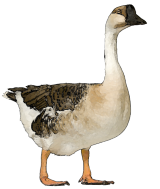 Л. Толстой
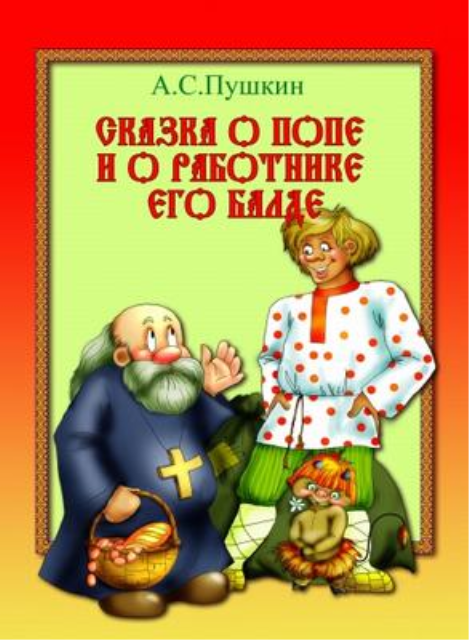 Сказки 
А. С. Пушкина
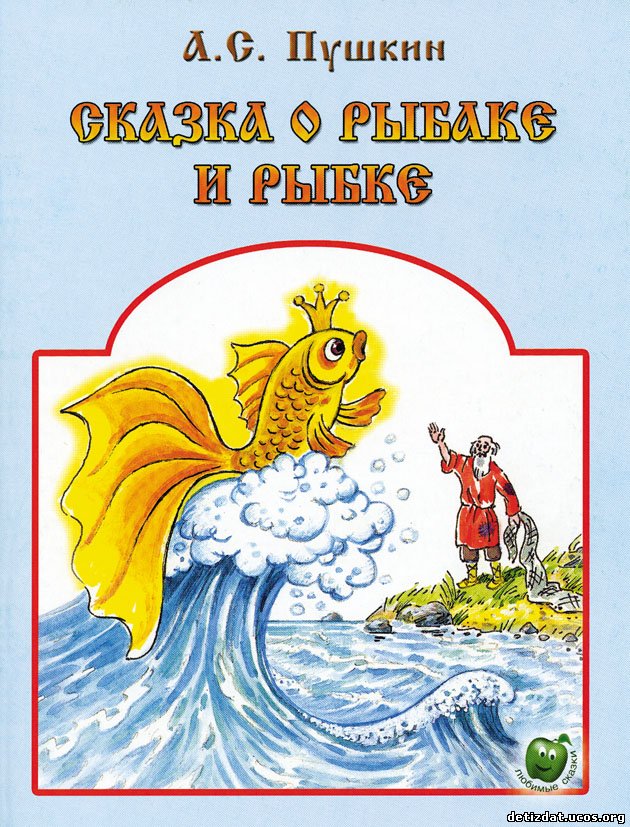 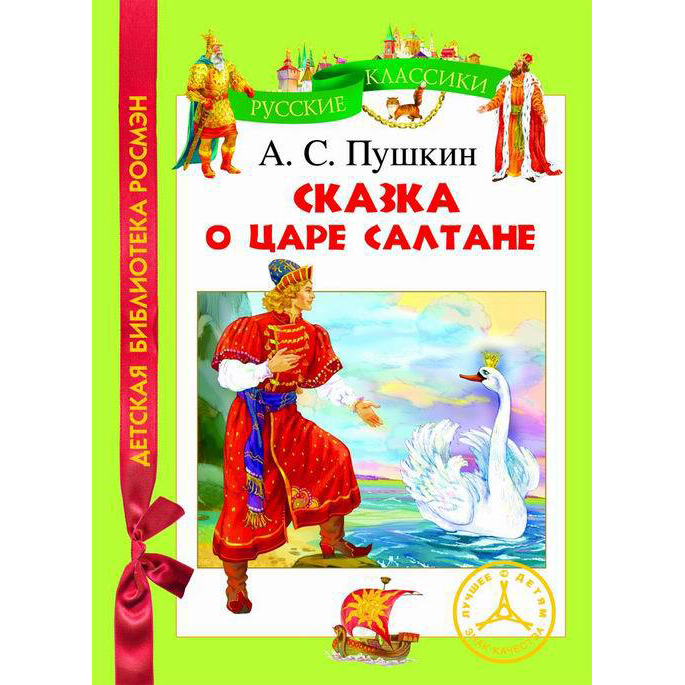 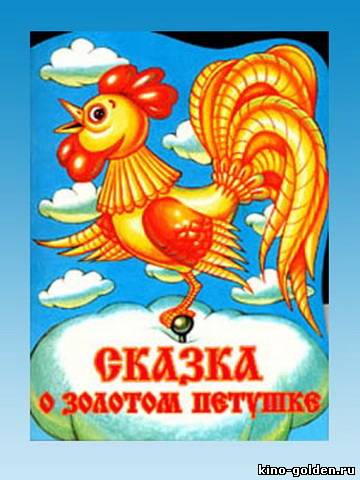 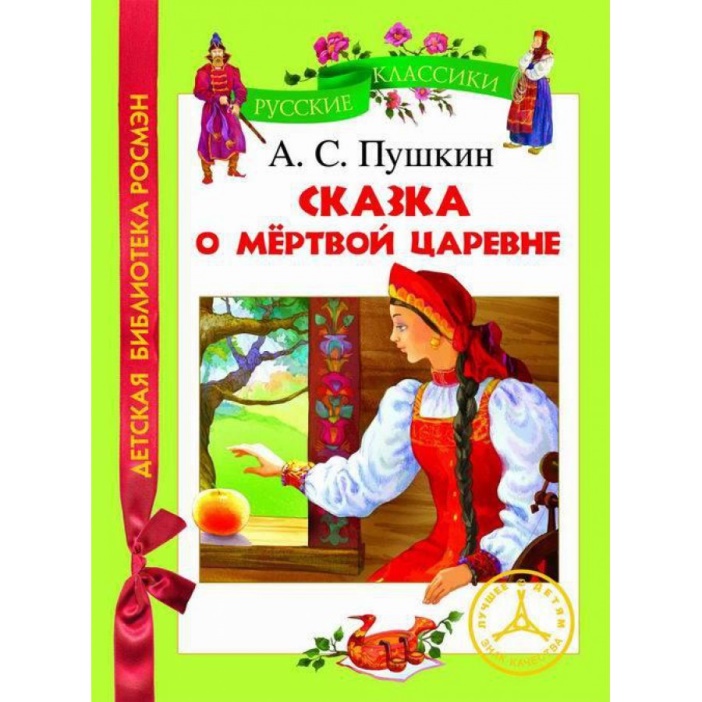 Потешки
Развлекают и развивают малыша,
учат понимать речь, 
выполнять движения.
Потешки
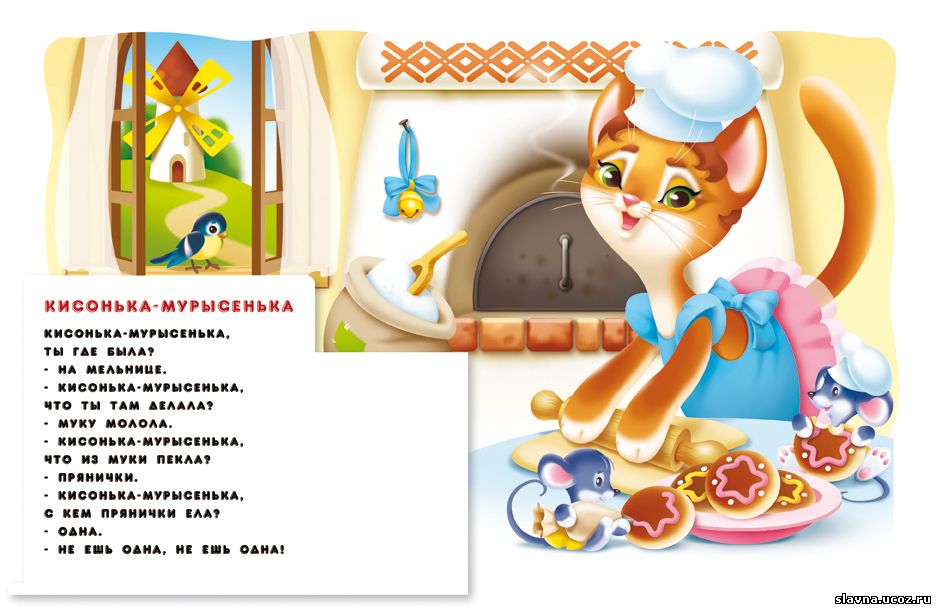 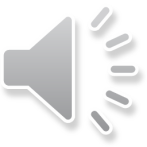 Песенки
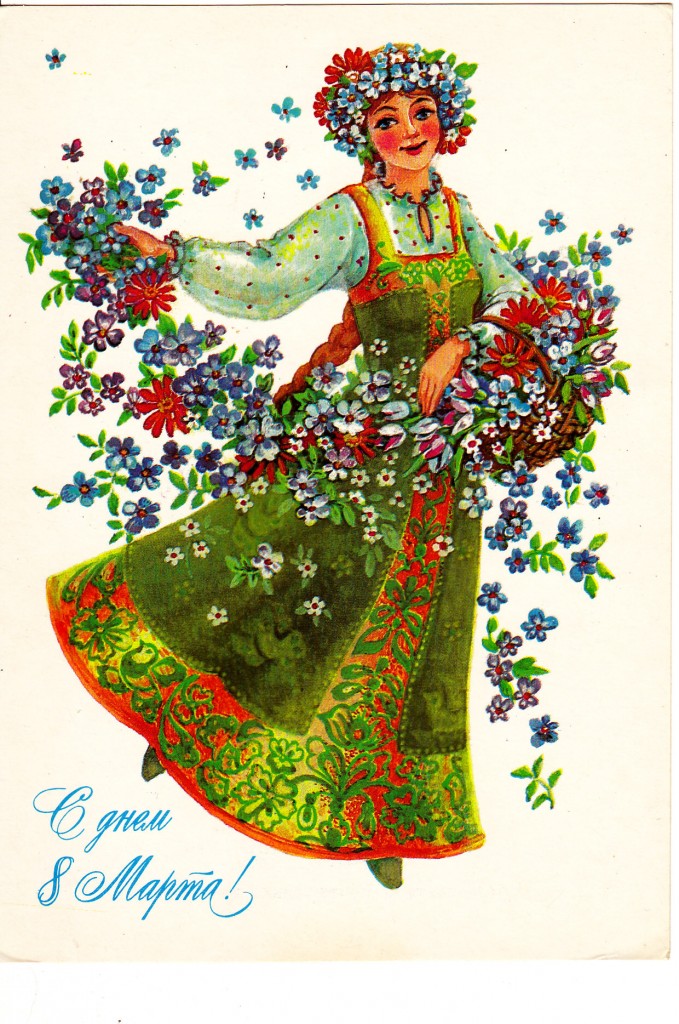 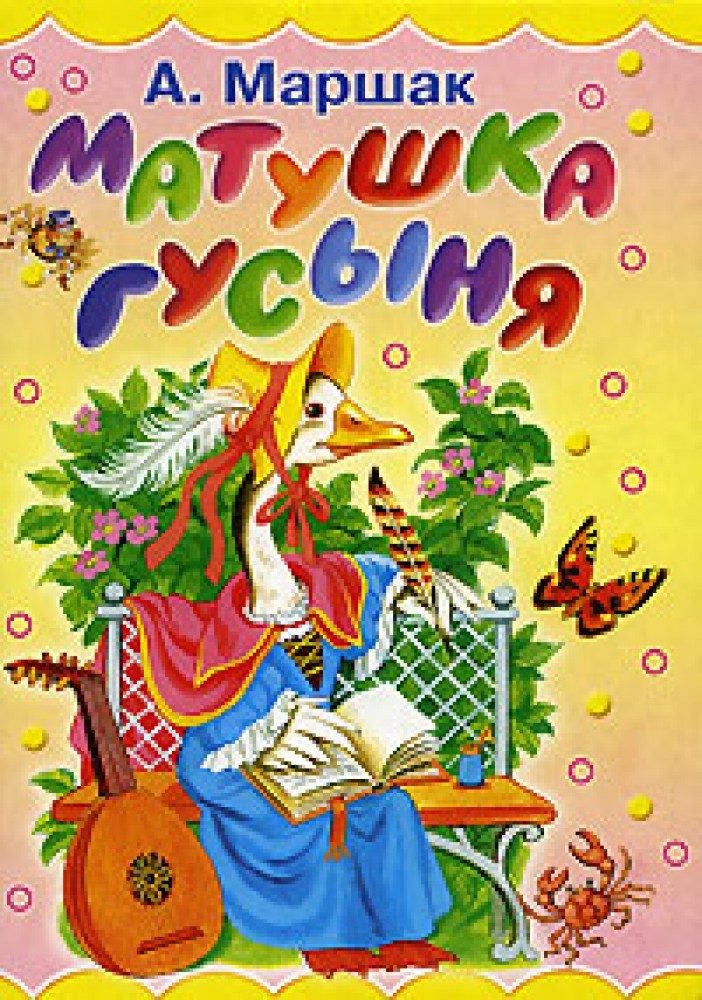 Песенки
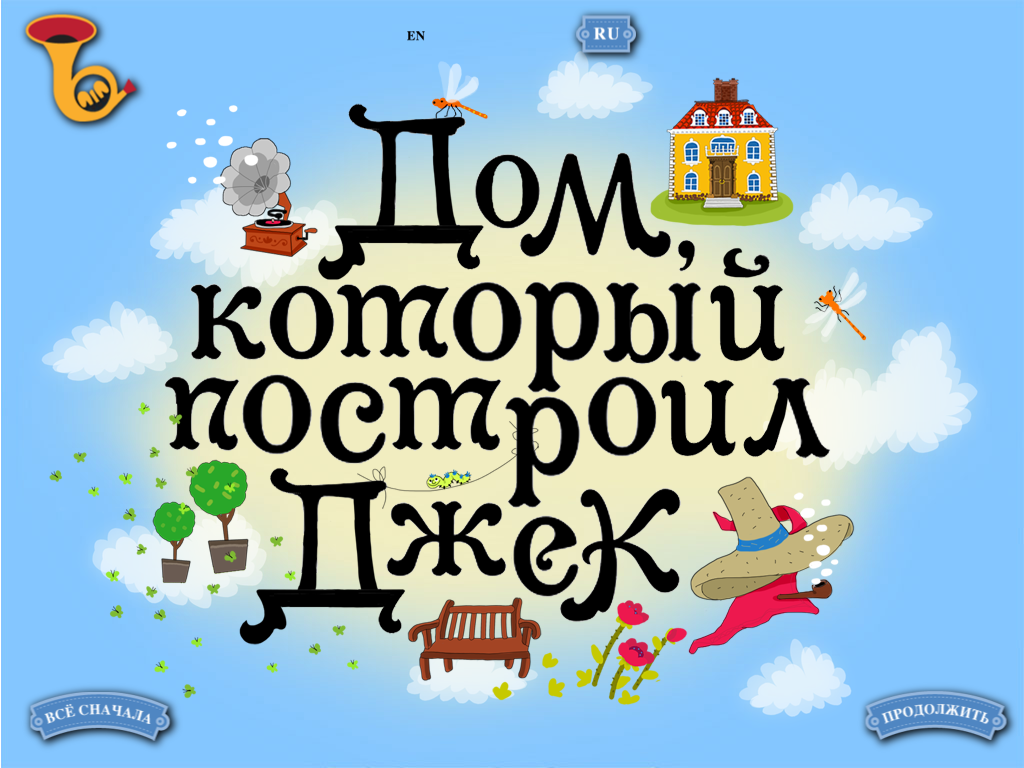 Небылицы
Стишки или рассказы,
в которых говорится о том,
чего нет на самом деле 
и не может быть.
нелепицы
По небу плывут утюги.
По  лесу скачут  грибы.
По траве бегут  тетради.
Загадка
Что-то непонятное,                                               необъяснимое.
2. Краткое описание какого –либо предмета или явления, которые  надо разгадать.
Загадки развивают
догадливость,
сообразительность.
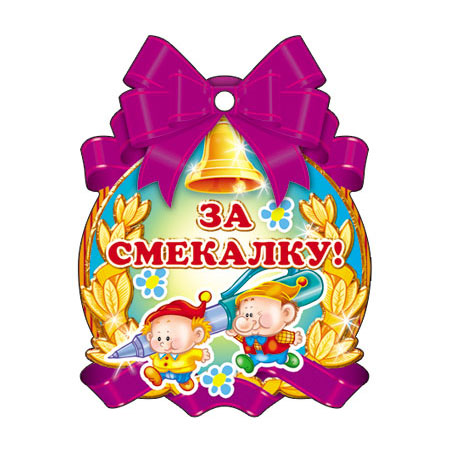 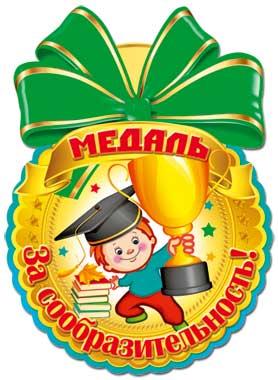 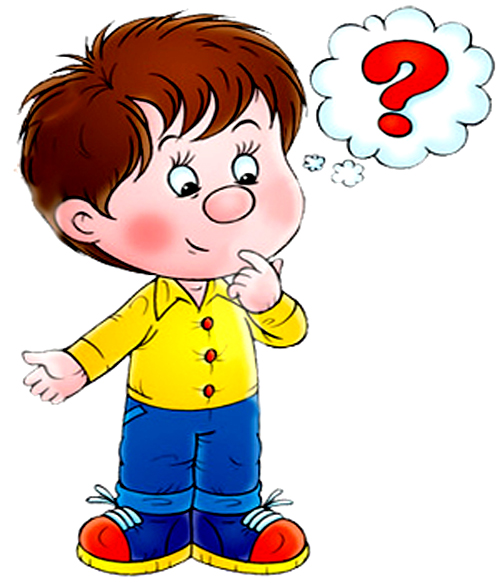 Загадка про солнышко
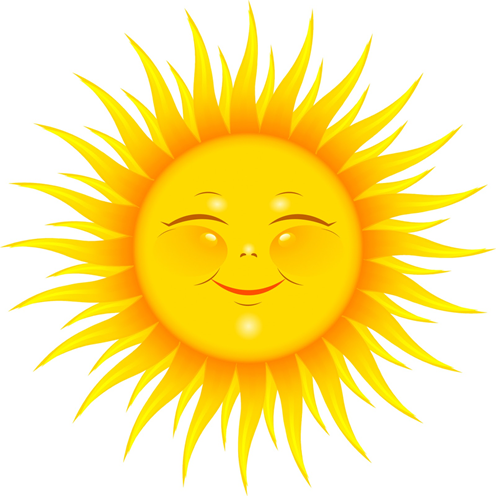 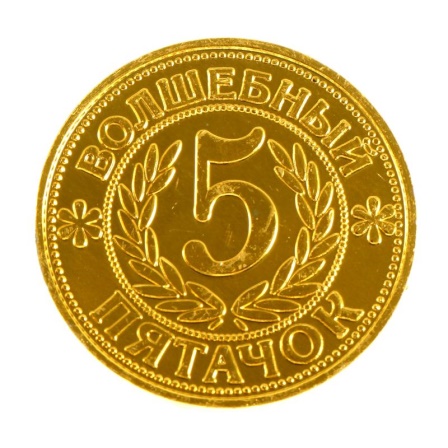 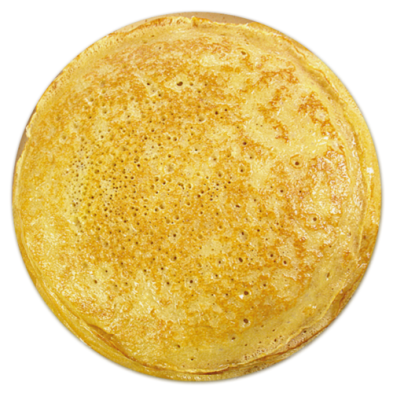 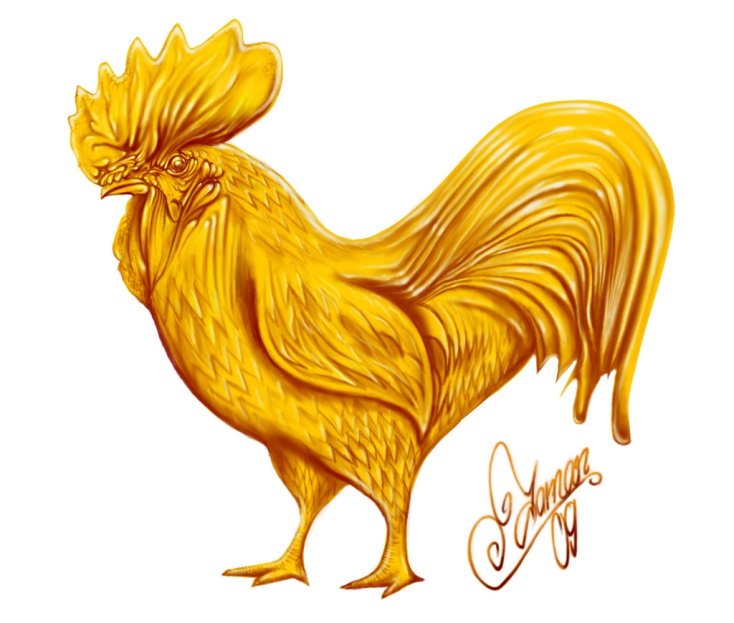 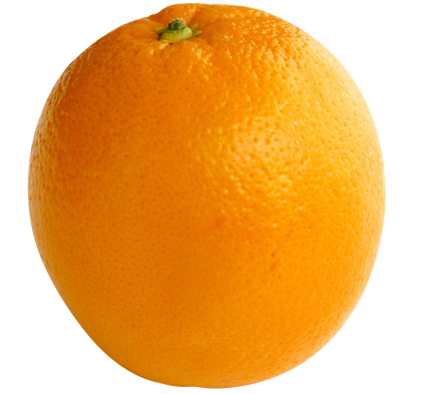 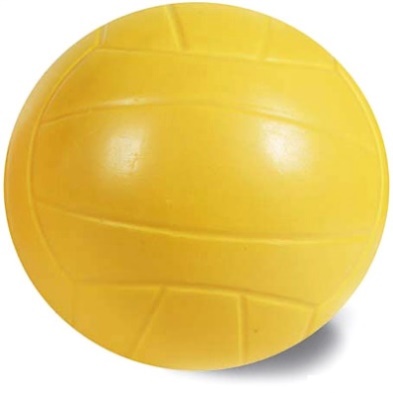 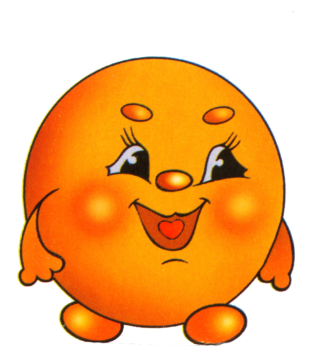 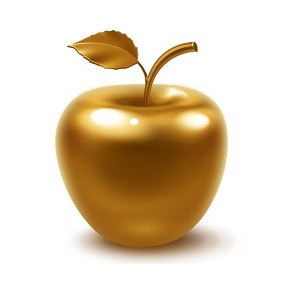 Загадка про солнышко
Не высоко, не низко,Не далеко, не близко.Проплывает в небе шар-Раскалённый как пожар.
Загадки про солнышко
Жёлтый беретНа небо одет.
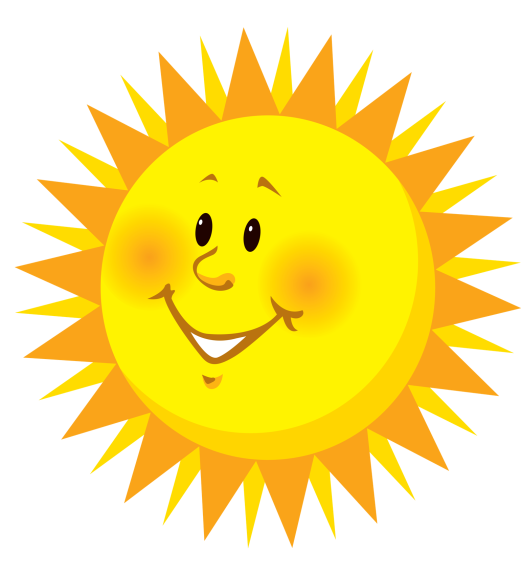 Золотая монетаЗа море закатилась.Утром нашлась.
Сказки в стихах
С. Я. Маршак
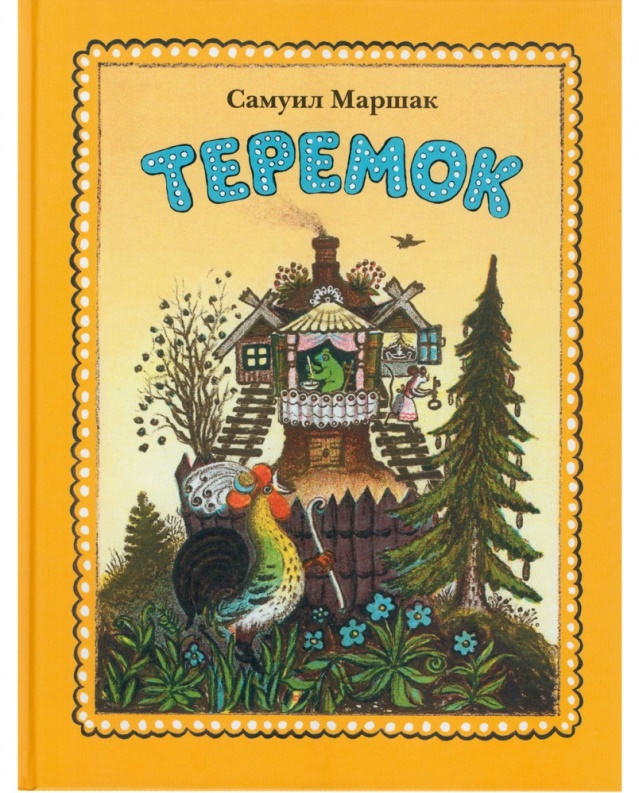 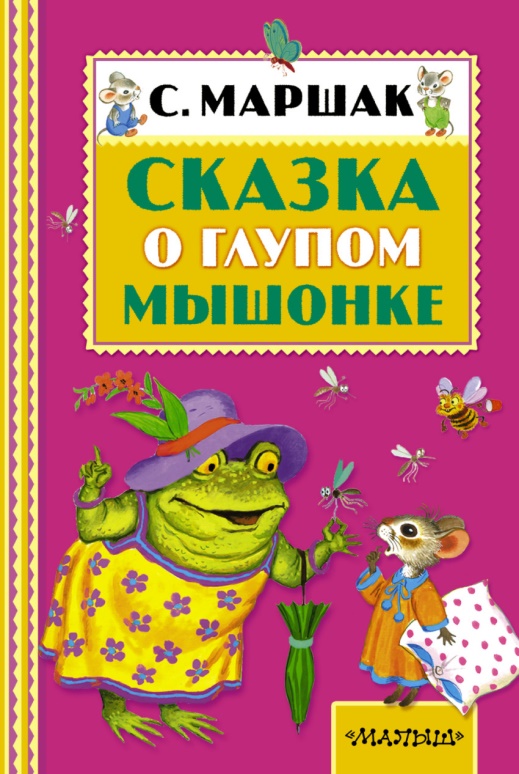 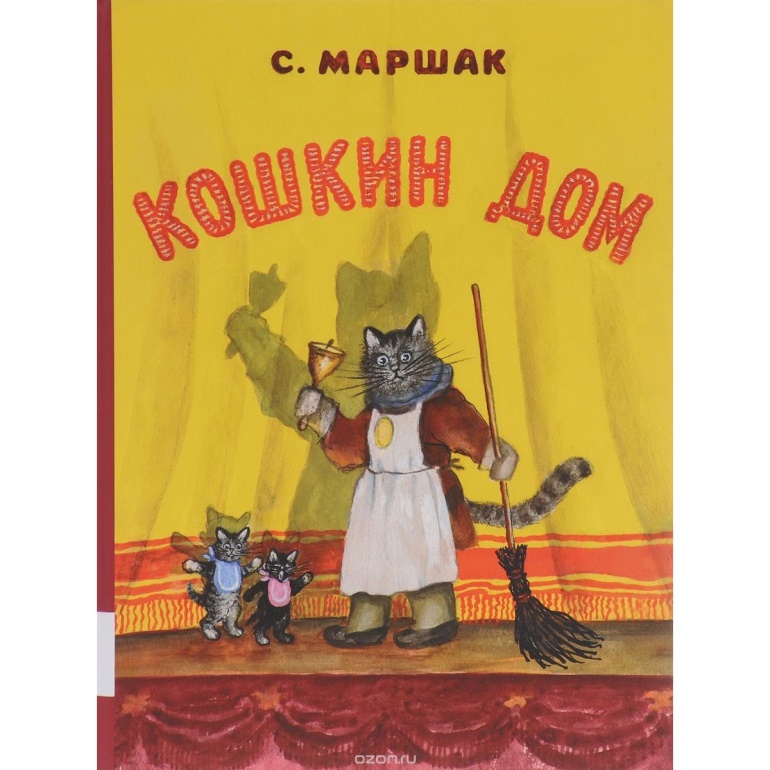 Сказки в стихах
К. И. Чуковский
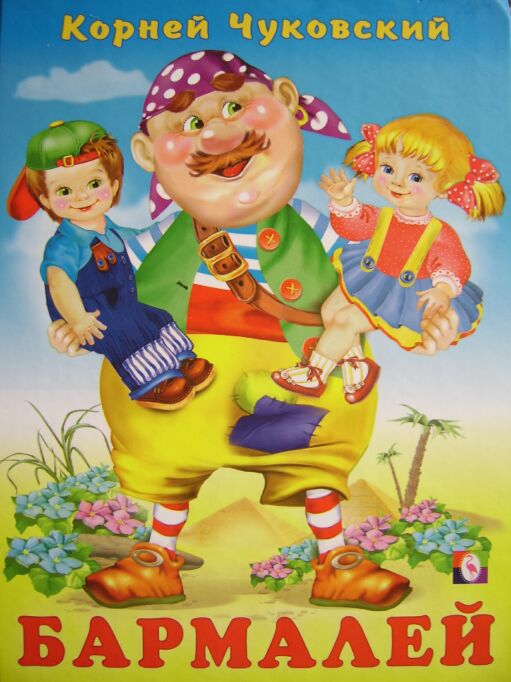 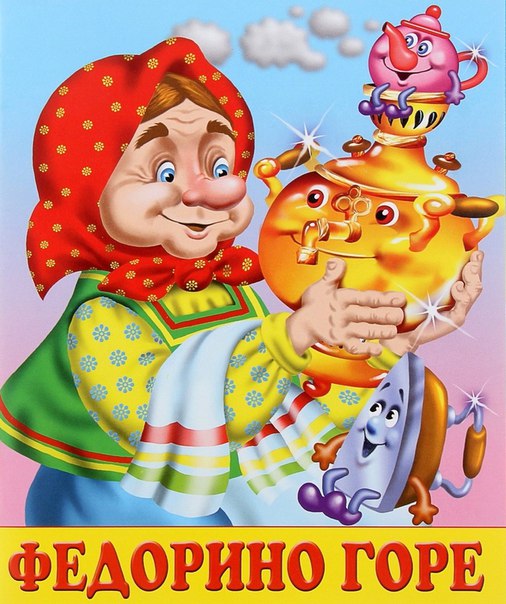 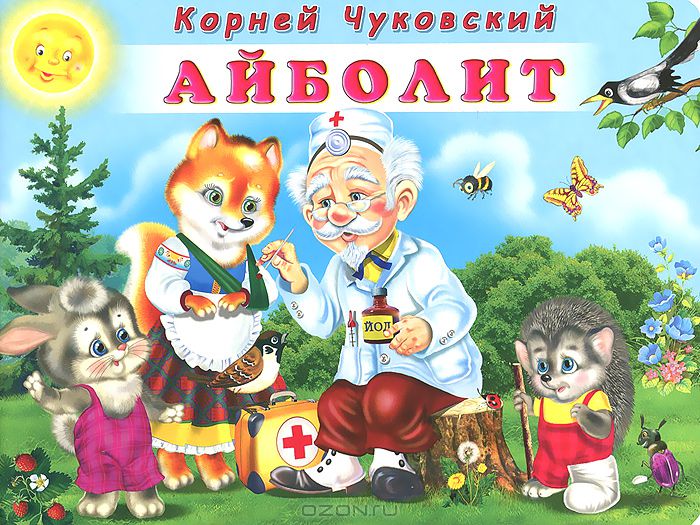 Сказки в стихах
С. Михалков
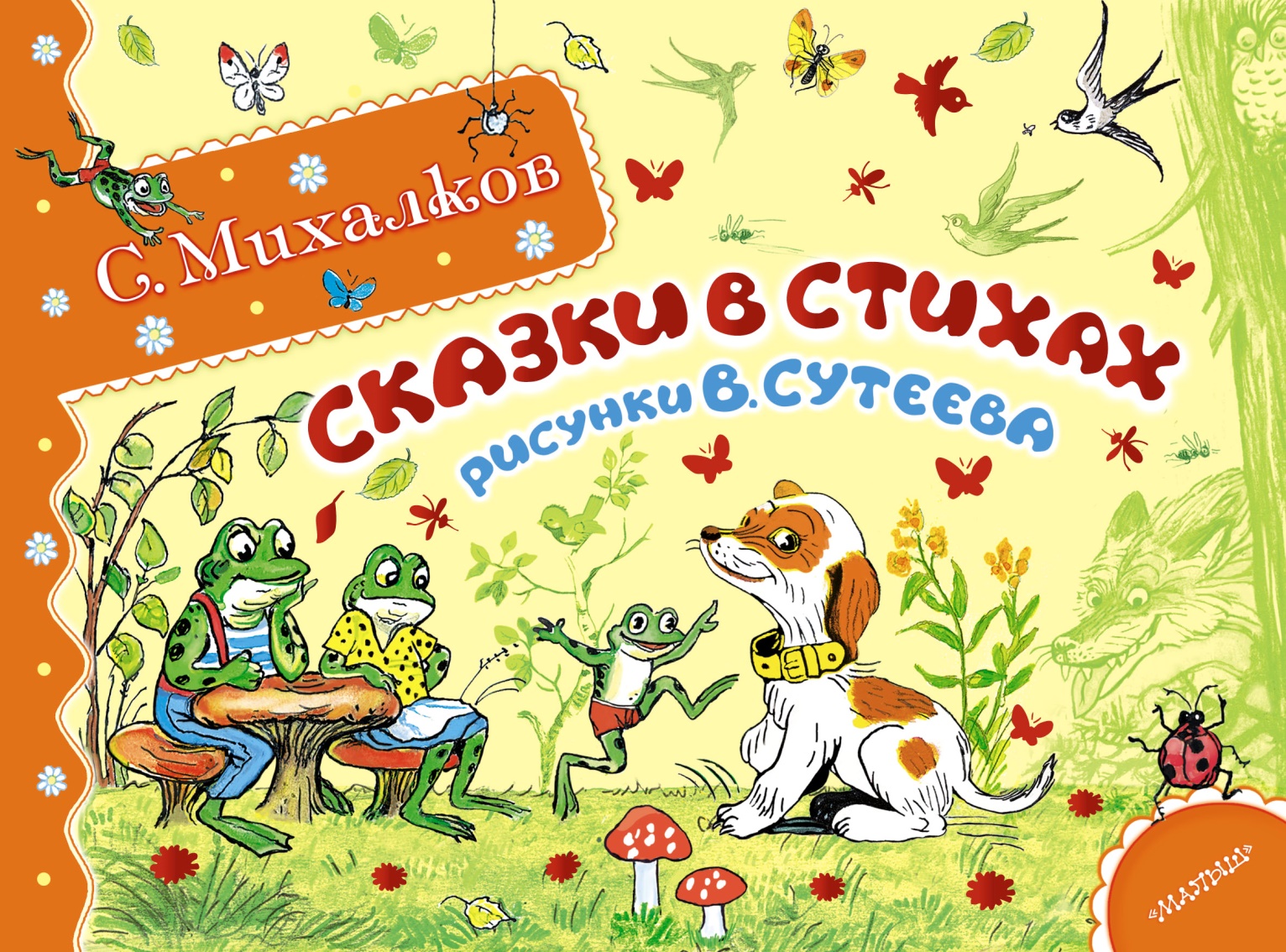 Подведение итогов урока
Что нового узнали?
Чему учились?
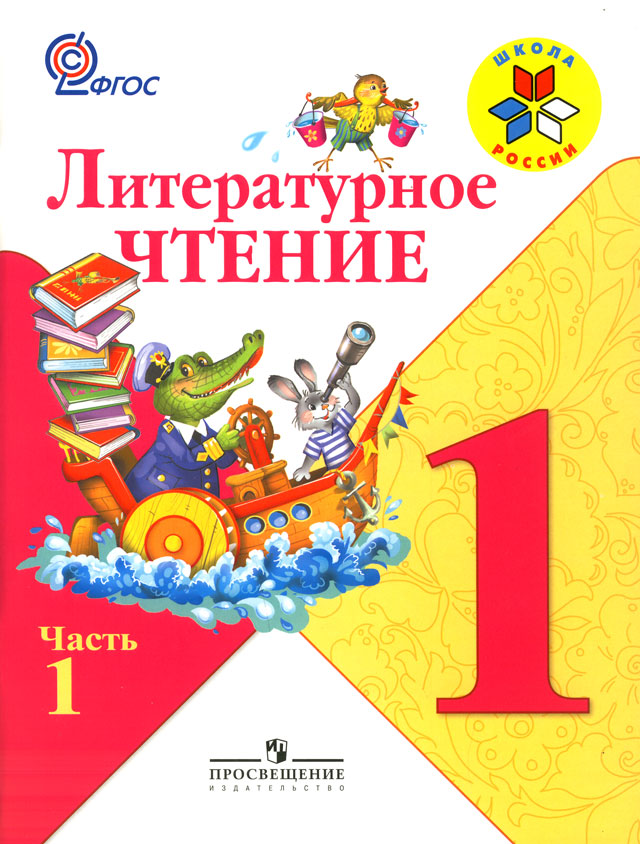